ВОЙСКОВАЯ ЧАСТЬ 14254
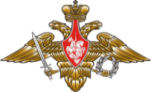 з
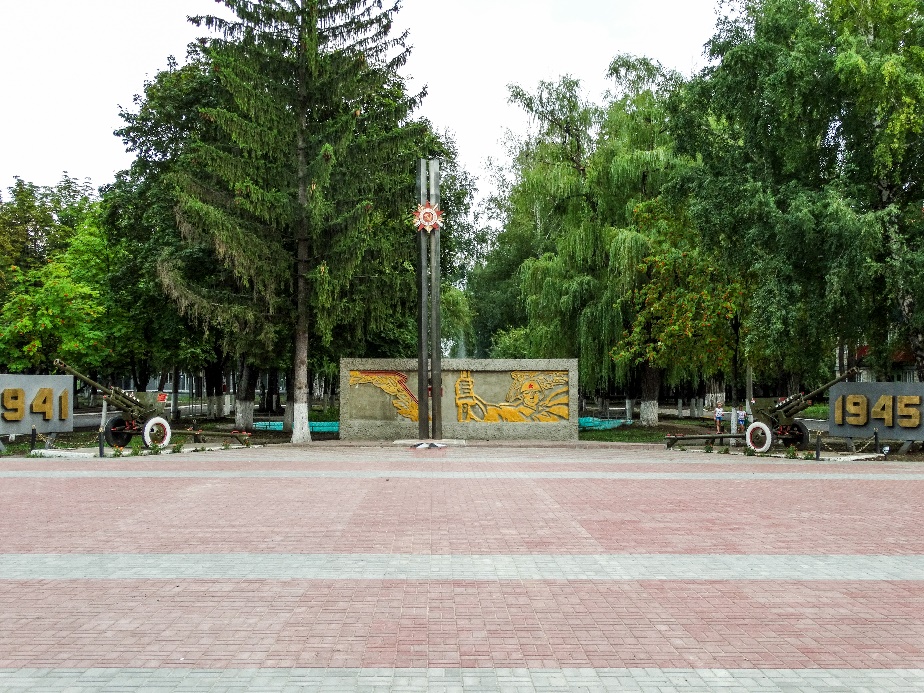 Наши подчинённые воинские части:
-войсковая часть 55796 г.Морозовск;
-войсковая часть 32161 г.Ейск;
-войсковая часть 52522 г.Новороссийск.